Tractor Gyroplanes(Autogyros)
A Presentation of virtualultralightmuseum.com
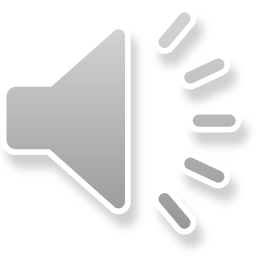 This presentation provides a taste of the design progression of tractor gyroplanes (engines in the front), since it’s inception in the 1930’s. Some of these aircraft have never flown. Some are just artists conceptions. Some are adaptations of earlier models. And some are currently recreational vehicles.
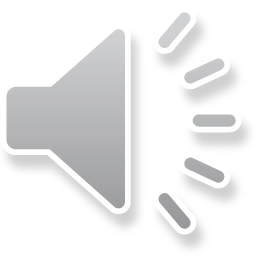 Airborne 200
Designed and built by Michael Guard. Modified Little Wing. Flies well.
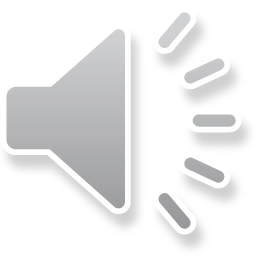 American A-35 (1935)
Designed as a road-able craft. Based around a Pitcairn model.
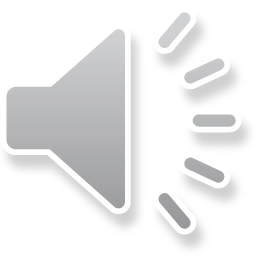 Adelle (Russia)
Designed by V. Ustinov. Agricultural aircraft with composite body.
Avro 671 Rota
Introduced by RAF. A variant of the Cierva C30.a.  7 cylinder radial. 140 hp.  Armstrong Siddeley. Cruise 95 mph. Rate of  climb 700 ft./min.
Barsik (Russian)
Single piece composite frame. Early prototype.
Bladerunner
Artist’s conception. By designer Duncan o’Devonport from New Zealand as explained on Rotary Wing Forum in 2004. Partially built.
Chkalmid
Under construction in Russia.
Ciervo C-4 (1923)
Very early Cierva model designed by Juan de Cierva. Four bladed rotor. Built from Sommer monoplane. 110 hp. Single-seat.
Ciervo C.30 (1933)
Designed by Juan de la Cierva as a three blade rotor model  with a radial engine. Spanish-built Cierva C-30 3/4- scale replica flew successfully with some engine troubles.
CL-20 (1934)
Westland-Lepere from Britain. 90 hp engine. Empty weight 840 lbs. 2-seater.
Clignogyro (1931)
Odier-Bessieres has fixed wing and autogyro characteristics. Take-off in 20 yards. 2-seater.
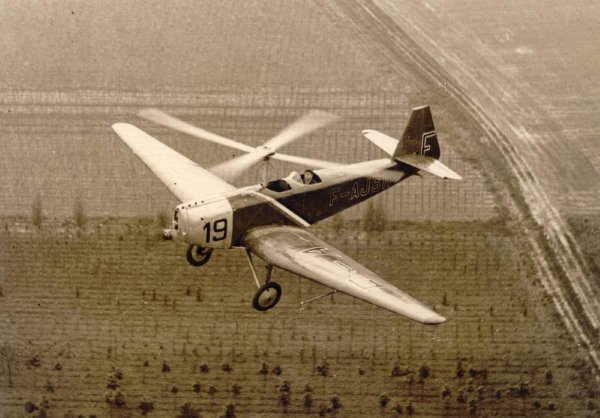 Deere Tractor
Never completed.
Doyle Tractor
No info available.
Eger (Russian)
Another design by Valentin Ustinov.
Eich JE-2 (1977)
Two place. 65hp Continental A-65.  Plans marketed to home-builders. Flown successfully.
Farmer
Russian. No info available.
Flettner Fi 184 (1936)
Designed by Anton Flettner with a three bladed, torqueless rotor. Single- seat version. Crashed on test flight.
Fred Tractor
No info available.
Girhel (1959)
Designed by Ing. Georges Lepere. Lift b fixed wings. Two-seater. All metal fuselage. 90 hp. Engine. Prototype. May not have flown.
George Pate
Never flown.
Gyroptere (1927)
Designed by Lucien Chauviere, a propeller designer. 170kW Renault engine.
Hafner AR-III Mk2 (1937)
British advancement over La Cierva.  84 hp. engine. Empty weight 640 lb.
Harry Albert
Mini-plane modified by Virgil Jones. Used a McCulloch J-2 rotor head with modified Dragon Wings blades. It never flew.
Ikenga Cygnus 21 (1989)
David Gittens designer. Early prototype. Flew well.
Ikenga Cygnus 21T
David Gittens designer.
Ikenga 530Z (1988)
David Gittens designer.
JT-9
Designed by Jukka Tervamaki from Finland. Good performance with low power.
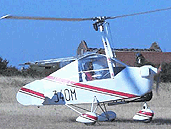 Jungle Gym
Designed by Joe Terminella using Little Wing plans as guide. It was successfully flown but was underpowered.
KAI-24
Russian. Two-seat tandem built at Kharkov Aviation Institute in late 1960’s. 115 hp. engine.
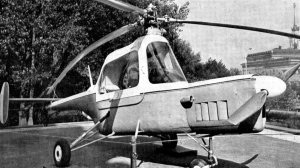 KASKR-2 (1930-31)
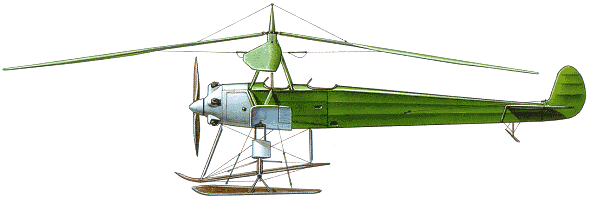 First Russian auto-gyro. Designed by N.I. Kamov and N.K. Skrzhinskij. Flown more than 90 times.
Kay Gyro 33/1 (1935)
Designed by David Kay. A gyroplane with collective pitch control. 75 hp. engine. Empty weight 838 lbs. Single-seat.
Kellett K-1
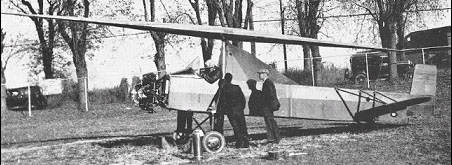 Kellett’s first autogyro. Never flown.
Kriek
From S. Africa. A Wagtail Aviation design.
Little Wing
Little Wing by Ron Herron. Flies well.
Ninja
No info available.
Oskbes Mai-208
2 seat crop duster and trainer by A. Zorin, designer
Phenix (Spain)
First demonstrated in 2009. Production autogyro.
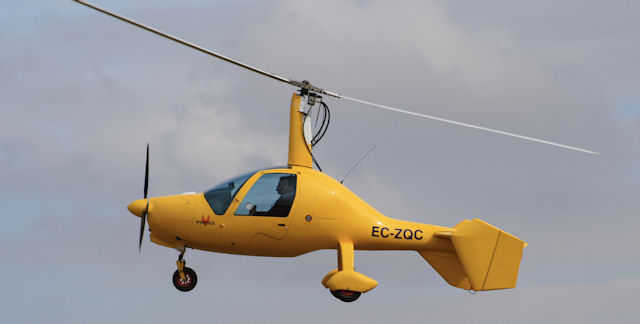 Pitbull
The PitBull by John Van Vorhees. It has flown quite successfully
Whirlwing. (1939)
Pitcairn/Larsen PA-36. All metal. 165 hp. engine. Direct-control rotor. 2-seater.
Popular Mechanics
In Popular Mechanics. Chiropractors Gustafson/Stober from Portland, OR.
Raven
Designed by  Jeron Smith. Never flown
SE-700
SNCASE Is a three-seater. Jump take-off. 28-137 mph.
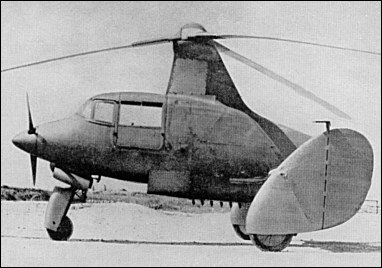 Springkaan
S. African. First flew in 2003
Stauffer
Rotor also a wing.
Tractor Chel
From France.
TsAGI A4 (1932)
Russian. 2-seater. Designed by
V.A. Kuznetsov as a military trainer. Short takeoff. Speed range 26 mph – 106 mph.
Unknown
No info available.
Velocity
Future concept by Sport Copter.
Vertigyro VG-1 (1963)
Designed by Bruno Nagler. A Piper Colt fuselage. Compressed air rotor allows for vertical take-off. 2-seater. Combination helicopter/gyroplane.
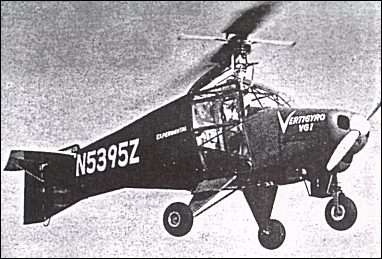 Vuitton
Late 1800s. Never flew.
Weir W-2 (Brit., 1934)
James Weir design. Minimal performance with 50 hp. engine. Jump take-off. Single-seat.
Weir W-3 (1936)
Jump start takeoff vehicle. Adjustable pitch rotor. 50 hp. 650 lbs. fully loaded. Single-seat.
Weymann CTW 201 (1930)
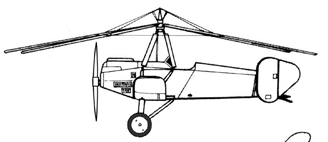 Built by Weymann. Four-bladed rotor that tilted forward. 19-93 mph. 2-seater.
Wigal (1963)
Designed by Voorhis F. Wigal. Motor tilts to enable hovering and takeoff. 15-60 mph. Single-seat.
Wilford WRK
Designed by E. Burke Wilford
THE END
Brought to you as a courtesy from
virtualultralightmuseum.com. Any further information on the aircraft would be appreciated. 

Contact:
Jerry M. Goffman, Curator
jerrygoffman@hotmail.com